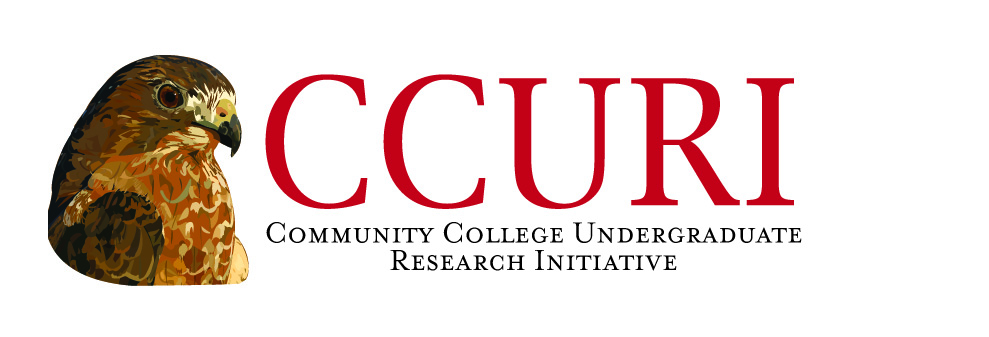 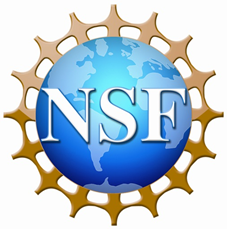 Title
Insert School Logo here
Authors
School
Abstract
Materials & Methods
Results
Conclusion
Your text would go here.
Your text would go here.
Methods
Your text would go here.
Your text would go here.
Introduction
Your text would go here.
Acknowledgements
Your text would go here.
Contact Information
Your text would go here.
Funding Source – NSF #1524353
Community College Undergraduate Research Initiative (CCURI): Creating a Culture of Change
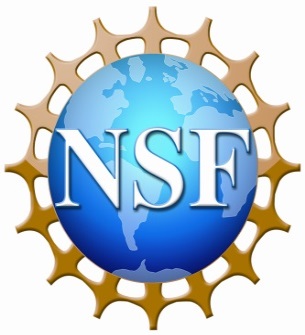